Federally Funded Research and Development Center/Frederick National Laboratory for Cancer Research and the Division of Cancer Control and Population Sciences
Paige A. Green, PhD, MPH
October 1, 2015
[Speaker Notes: For a more accessible version of this file or to request additional information about the images contained in this PowerPoint presentation, please contact: the FNCLR Acquisition Team @ FNLCR_ACQ@mail.nih.gov]
DCCPS Mission and Vision
Aims to reduce risk, incidence, and deaths from cancer, and enhance quality of life for cancer survivors
Evaluate what has been learned, identify new priorities/strategies, and effectively apply research discoveries to reduce cancer burden
Aspires to be the national model for cancer control science
Cross-cutting areas of emphasis: energy balance, health disparities, patient-centered communication and care coordination, patterns of care
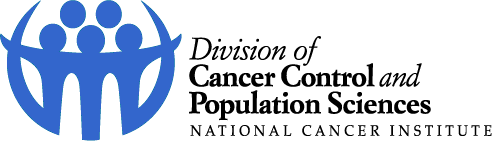 [Speaker Notes: DCCPS aims to reduce risk, incidence, and deaths from cancer as well as enhance the quality of life for cancer survivors. The division conducts and supports an integrated program of the highest quality genetic, epidemiological, behavioral, social, applied, and surveillance cancer research. 

The Division of Cancer Control and Population Sciences both generates new knowledge and seeks to ensure that the products of cancer control research are effectively applied in all segments of the population. Through innovative research initiatives, leadership, and the synthesis of knowledge and its dissemination, we are building this program to be the nation's model for cancer control science.]
DCCPS Organization
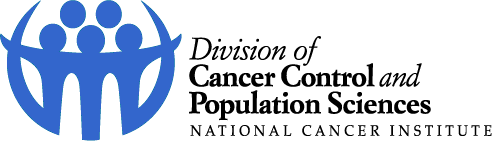 [Speaker Notes: The breadth of our division is exemplified by our focus on scientific methods for the dissemination and implementation of cancer research findings for population benefit, cancer survivorship, cancer relevant behaviors, cancer etiology and prevention, the study of cancer care, factors influencing care, and outcomes of care, and cancer surveillance and health services research.]
DCCPS Extramural Research Initiatives Supported by FFRDC/FNLCR
NCI Network on Biobehavioral Pathways in Cancer
Affective Science and Palliative Care Pilot Program 
Systematic Review to Inform Research and Treatment of Multi-morbidities
N of 1 Trial Design for Behavioral Oncology
Evidence Synthesis for the Clinically Relevant Variant Consortium
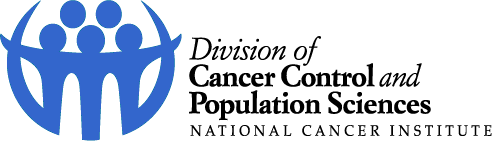 [Speaker Notes: Our extramural research initiatives coalesce around understanding the causes and distribution of cancer in populations, supporting the development and delivery of effective interventions, and monitoring and explaining cancer trends in all segments of the population. FNLCR enables our ability to engage in priority setting and strategic planning through the process of synthesis and decision making that aids in evaluating what has been learned, identifying new priorities and strategies, and effectively applying research discoveries to reduce the cancer burden.]
The National Cancer InstituteNetwork on Biobehavioral Pathways in Cancer
[Speaker Notes: *****PLACE SPEAKER NOTES HERE:]
NCI Network on Biobehavioral Pathways in Cancer
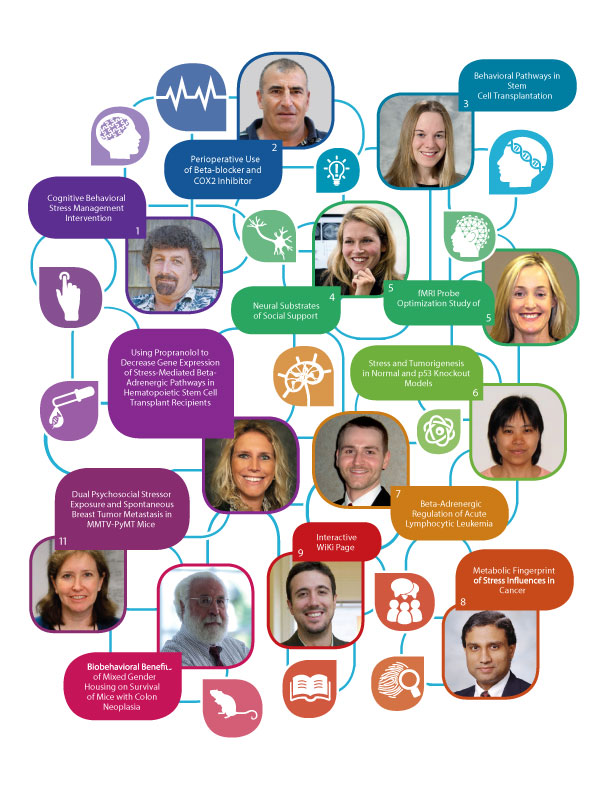 Accelerate the discovery of cancer-relevant molecular pathways and networks regulated by social, behavioral, or psychological factors

Support collaborative engagement and meritorious proof of concept/feasibility projects
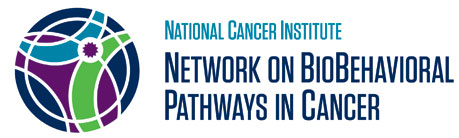 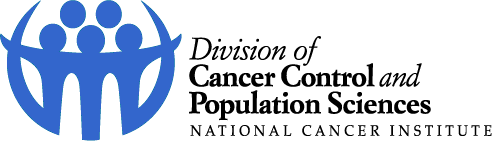 [Speaker Notes: To accelerate the discovery of cancer-relevant molecular pathways and networks regulated by social, behavioral, or psychological factors, the NCI established a collaborative research consortium comprised of scientists from government, industry, and academia with expertise in molecular biology, the biobehavioral sciences, preclinical and translational medicine, and clinical oncology.

The emergence of scientific discovery at the interface of these disciplinary perspectives requires support for collaborative engagement and meritorious proof of concept/feasibility projects not within scope of traditional research-related grant programs used by the National Cancer Institute.

The NCI Network on Biobehavioral Pathways in Cancer is based on a fully collaborative model between the FFRDC contractor, Academia, International Partners, and Consultants.]
NCI Network on Biobehavioral Pathways in Cancer
Based on a fully collaborative model between the FFRDC contractor, Academia, International Partners, and Consultants

See details of partnerships in the following slides, and note that each collaboration includes the involvement and coordination of the FFRDC contractor
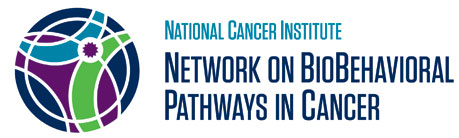 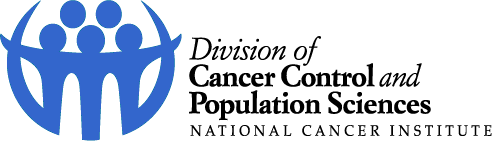 [Speaker Notes: The emergence of scientific discovery at the interface of these disciplinary perspectives requires support for collaborative engagement and meritorious proof of concept/feasibility projects not within scope of traditional research-related grant programs used by the National Cancer Institute.

Leidos Biomed aims to acquire qualified sources to conduct small scale proof of concept/feasibility projects that generate new discoveries of the central nervous system’s regulation of tumor growth, angiogenesis, invasion, progression, and metastasis. The network has specific interest in proof-of-concept basic and translational studies to control disease in cancer patients, prevent recurrence post-treatment, and augment disease-free survival.

To date, Leidos Biomed has solicited and competed five requests for proposals. Subcontracts resulting from those procurements have been executed between Leidos Biomed and 12 successful offerors.

Leidos Biomed provides program management support to scientists from government, industry, and academia who work solely or collaboratively to support the networks mission.]
Network Projects Supported by FFRDC/FNLCR
Novel Small Scale Pilot Projects to Advance the Mission of the NCI Network on Biobehavioral Pathways in Cancer  
Perioperative Use of Beta-Blocker and COX2 Inhibitor 
fMRI Probe Optimization Study of Social Support 
Stress and Tumorigenesis in Normal and p53 Knockout Models
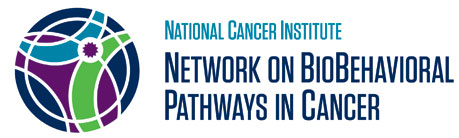 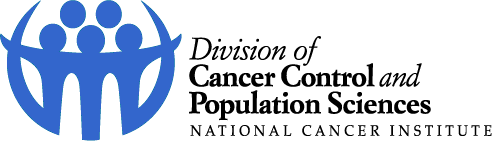 [Speaker Notes: Through FNLCR, our division is able to support small scale proof of concept/feasibility projects that generate new discoveries of the central nervous system’s regulation of tumor growth, angiogenesis, invasion, progression, and metastasis. The network has specific interest in proof-of-concept basic and translational studies to control disease in cancer patients, prevent recurrence post-treatment, and augment disease-free survival.

See details of partnerships in the following slides, and note that each collaboration includes the involvement and coordination of the FFRDC contractor.]
Small-Scale Pilot Projects to Advance the Mission of the NCI Network on Biobehavioral Pathways in Cancer
Advance knowledge of the molecular and signaling pathways linking psychological, behavioral, or social factors to cancer biology

Use that knowledge to seed development of efficacious interventions to improve clinical outcomes
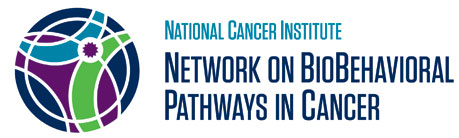 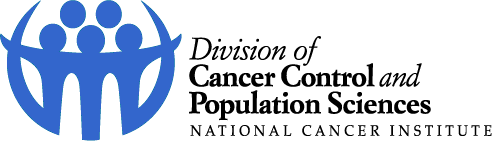 [Speaker Notes: The objectives of this project are to seek pilot project proposals that:
1. Are congruent to the Network Mission;
2. Encourage the development or use of emerging methodologies and technologies that will advance research on biobehavioral pathways in cancer;
3. Allow rapid acquisition and/or analysis of proof-of-principle data to proceed with full-scale investigations;
4. Show promise for future research initiatives related to the Network’s long term mission; and, 
5. Articulate the potential to contribute to cancer prevention, control, and clinical cancer care.

Basic and translational projects that can inform the feasibility of using beta-blockers with conventional treatment regimens to control clinical disease in cancer patients, prevent recurrence post-treatment, and/or augment disease free survival are of particular interest.


Biobehavioral benefits of mixed gender housing on survival of mice with colon neoplasia: Case Western Reserve University – Nathan Berger, M.D.
Aug. 4, 2014, through Sept. 25, 2015.

Overview: To determine mechanisms and provide potential targets for design and implementation of biobehavioral interventions in cancer patients and survivors, this project examines the effect of (1) mixed gender housing, (2) same gender housing, and (3) social isolation on survival and changes in circulating hormones, cytokines, and other mediators and biomarkers in C57BL6J mice bearing the APC Min mutation predisposing to gastrointestinal neoplasia. 

Using propranolol to decrease gene expression of stress-mediated beta-adrenergic pathways in hematopoietic stem cell transplant recipients: Medical College of Wisconsin – Jennifer Knight, M.D. March 23, 2015, through March 22, 2016.

Overview: This subcontract uses multicenter randomization to assess the short-term effects of counteracting excess perioperative catecholamine and prostaglandin levels on immune, endocrine, and pro-metastatic serum and histological indices. Results of this project will be used to develop a large-scale clinical trial. 

Dual psychosocial stressor exposure and spontaneous breast tumor metastasis in MMTV-PyMT mice: Does dual stressor exposure increase metastasis by regulating circulating exosomes and tumor extracellular matrix?: University of Rochester – Kelley S. Madden, Ph.D. 
Sept. 8, 2014, through Jan. 31, 2015.

This project assesses whether gene expression of beta-adrenergic signaling pathways can be altered in individuals undergoing HSCT for multiple myeloma by administering a daily beta-blocker (propranolol). This is the first human trial of a beta-blocker to improve cancer control by pharmacologically intervening in biobehaviorally mediated gene expression. The goal is to leverage these findings for a larger, randomized controlled trial that evaluates clinical outcomes.]
Perioperative Use of Beta-blocker and Cox2 Inhibitor
Randomized prospective phase II pilot study to assess the short-term effects of counteracting excess perioperative catecholamine and prostaglandin levels in patients undergoing breast cancer surgery

Institution
Tel Aviv University

Principal Investigator
Shamgar Ben-Eliyahu
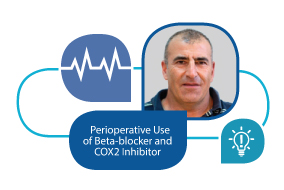 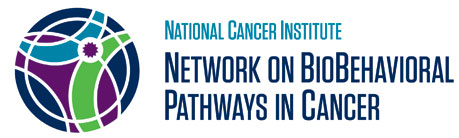 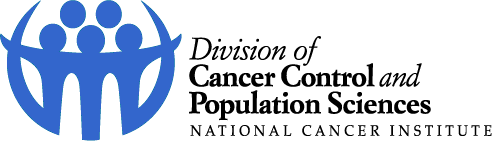 [Speaker Notes: Perioperative Use of Beta-adrenergic Blocker and COX-2 Inhibitor in Patients with Primary Breast Cancer

The objectives of this project are:
1. Study the effects of drug schedule, which combines a β-blocker and a COX-inhibitor in the
perioperative period, on cancer-relevant short-term serum indices of immunity.
2. Study the effects of this treatment on short-term serum markers of angiogenesis, tumor invasion,
and surgical stress responses.
3. Study the effects of this treatment on pro-metastatic histological markers on excised tissues.
4. Study the effects of this treatment on mRNA expression profiles in leukocytes and tumor cells.
5. Study the effects of this treatment on patient need and use of postoperative pain alleviation.
6. Affirm the safety of this combined treatment (each drug alone is considered safe for
perioperative use).
7. Lay the groundwork for an NIH-funded, [multi-center] RCT, which will also test the clinical
potential of this new approach in a larger sample of patients.]
fMRI Probe Optimization Study of Social Support
Identify and pilot test fMRI probe tasks that can be used to capture systematic individual differences in neural activity based on measured experiences of social support


Institution
University of California, Los Angeles

Principal Investigator
Naomi Eisenberger
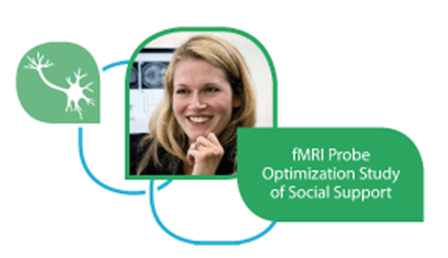 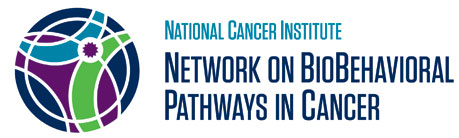 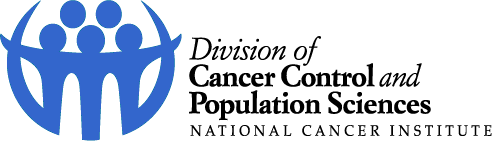 [Speaker Notes: The objectives of this project are:
1. Identify fMRI probe tasks suitable for assessing social support/attachment/affiliation-related psychological processes and related brain regional activation.
2. Pilot test the fMRI probe tasks using healthy volunteer subjects recruited from undergraduate institutions.
3. Optimize the experimental paradigm.
4. Identify the neural regions that show activity in response to the fMRI probe task and examine the correlations between neural activation and self-reports of psychological experiences surrounding task exposure and during baseline and recovery.
5. Examine how self-reported attachment and loneliness correlate with neural activity in response to the various fMRI probe tasks.]
Stress and Tumorigenesis in Normal and p53 Knockout Models
Test whether use of an established restraint stress paradigm results in an accumulation of DNA damage, as determined by sequencing of DNA and DNA copy number analysis of cells


Institution
Rutgers Robert Wood Johnson Medical School

Principal Investigator
Wenwei Hu
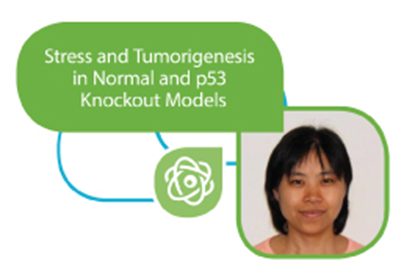 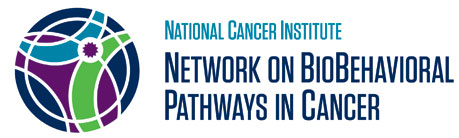 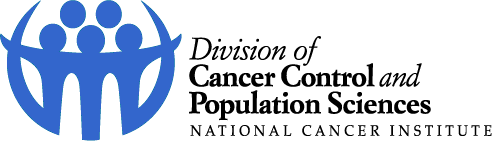 [Speaker Notes: The objectives of this project are:

1. Test use of an established restraint stress paradigm on healthy normal tissue (i.e., as an assay for DNA damage that might potentially foster initiation of a tumor)
2. Test use of an established restraint stress paradigm on already-initiated tumor (presumably a p53-intact tumor, as a model of stress influences on progression) 
3. Relate the stress-induced change in p53 activity to the parallel change in DNA mutation rates and copy number aberrations  
4. Use parallel p53 KO and p53 intact cells and show that stress effects on DNA damage are attenuated in the p53 KO system 
5. Select a particular "target cell" model that is determined to be optimal and explain why it was chosen (i.e., why it is technically advantageous, and why it is a good model of the basic physiologic conditions described above.

Project dates: July 28, 2014, through Sept. 25, 2015]
Affective Science and Palliative Care Pilot Program
[Speaker Notes: *****PLACE SPEAKER NOTES HERE:]
Affective Science and Palliative Care Pilot Projects
Reanalyze data from palliative care trials to generate hypotheses about mechanisms of effects from a basic affective or decision science perspective

Insert measures or methodology into existing or planned palliative care trials to generate hypotheses about mechanisms of effects from a basic affective or decision science perspective
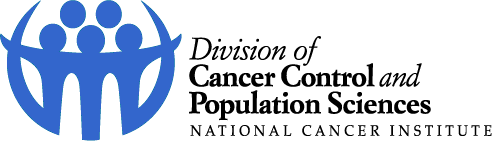 [Speaker Notes: Program Objective:
1.	To support the acquisition of information in order to fill existing gaps in knowledge at the nexus between basic affective and decision science and applied palliative care science and practice for the NCI and the general research community. 
2.	To obtain high quality pilot research proposals that clearly demonstrate the benefits of research at the intersection of affective and palliative care science by generating proof-of-concept pilot projects that build on existing knowledge in the field and promote high quality basic, clinical and translational research at this area of scientific intersection 


These pilot projects would lead to the development of greater knowledge and information to be provided to the NCI and disseminated to the research community (e.g., peer reviewed publications/manuscripts) that would point to the promise of additional research at this scientific intersection and demonstrate that such work is possible.

Goals/findings:

Han: Recruitment is ongoing. The goals of the project are to examine psychological factors that influence physician communication of prognostic information at end-of-life. 
Pirl: Preliminary data suggest that oncologists’ negative affect may increase the likelihood that patients receive chemotherapy within 14 days of death.


Status of the projects:

Pirl: The project support period has ended. Analyses are ongoing, and will continue as patients in the trial continue to die.
Han: The project support period has ended. Recruitment is still ongoing.]
Systematic Review to Inform Research and Treatment of Multi-morbidities
[Speaker Notes: *****PLACE SPEAKER NOTES HERE:]
Systematic Review to Inform Research and Treatment of Multi-morbidities
Review, evaluate and summarize data on the representation of individuals with multiple chronic conditions in randomized controlled trials of behavioral and psychosocial interventions


Institution
Washington University in St. Louis

Principal Investigator
Graham Colditz
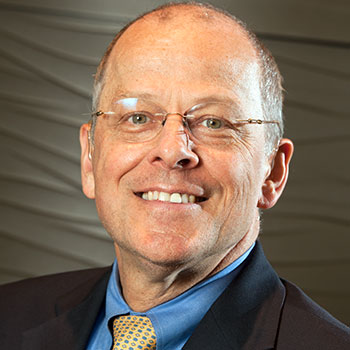 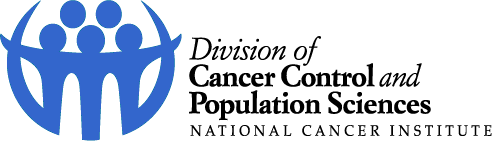 [Speaker Notes: The objectives of this project are:
 
-Perform a systematic review of the peer reviewed literature to identify relevant publications reporting on original data using individuals with multiple chronic conditions to develop and/or test the efficacy or effectiveness of behavioral and psychosocial interventions to modify health behaviors, improve health-related quality of life, psychosocial functioning, and/or health outcomes. 
-Critically appraise the published biomedical, behavioral, psychological, social science, and public health literatures with regard to representation of individuals with multiple chronic conditions and if possible, evaluate design bias that affects the conclusion of the efficacy or effectiveness of the behavioral and psychosocial interventions to modify health behaviors, improve health-related quality of life, psychosocial functioning, and/or health outcomes in populations with multiple chronic conditions. 
-As appropriate, perform quantitative and qualitative synthesis of evidence with respect to the representativeness of recruited samples, efficacy or effectiveness of the intervention, and quality of the evidence.
-Determine whether there are significant differences by journal type or over time.

Aims: As the population with multiple chronic conditions (MCC) increases, it is essential that randomized controlled trials (RCTs) include MCC to ensure generalizability of trial results. This review assesses the inclusion of MCC in RCTs of behavioral/psychosocial interventions published from 2000-2014.

A librarian searched for all RCTs targeting chronic illness in MEDLINE and EMBASE within three time periods (2000-2004, 2005-2009, 2010-2014).Results were randomly ordered and 200 trials per period selected. Selection criteria were primary reports of RCTs of behavioral/psychosocial interventions targeting adults with chronic conditions. This review considered 20 chronic conditions from a list compiled by the Office of the Assistant Secretary of Health. Data were extracted independently by two readers and differences resolved by a third party.

Results: 600 behavioral/psychosocial intervention RCTs were assessed. Targeting MCC was rare (4.3%), and 68.3% of trials included general, specific, or vague exclusion criteria for MCC. This did not change over time (p=0.87). Of trials that excluded MCC, 15.9% reported number excluded for MCC. A maximum age as exclusion criteria was common (27.8%), and median maximum age was 65.0. Inclusion of MCC was identified in 35.8% of trials, with 59.5% of these reporting MCC prevalence. Condition specific descriptions (28.7%) were more common than general descriptions (11.3%). Of trials reporting specific conditions, the mean number of comorbidities reported was 2.1.

Conclusions:In a representative sample of behavioral/psychosocial intervention RCTs published from 2000-2014, trials frequently exclude individuals with MCC using specific, general, or vague exclusion criteria, and criteria based on factors correlated with MCC, such as age. When trials include MCC, the prevalence of MCC is often not specified. Improved reporting of trials is necessary to be able to evaluate if and to what extent MCC are included.]
N of 1 Trial Design in Behavioral Oncology
[Speaker Notes: *****PLACE SPEAKER NOTES HERE:]
N of 1 Trial Design for Behavioral and Psychological Issues in Cancer Survivorship
N of 1 protocol development for depression symptom management among cancer survivors with multi-morbidity
Institution
Columbia University
Principal Investigator
Karina Davidson
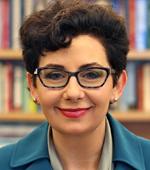 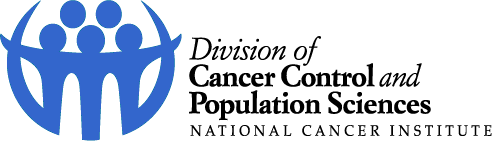 [Speaker Notes: Critically review relevant literatures, evaluate feasible approaches, design elements, outcome domains and measures, and articulate the business case for implementation of this experimental design

Produce a Technical Requirements Document for the design and implementation of N of 1 trials to produce generalizable insights and to assess the impact of such platforms in a care delivery system to improve depression symptom management in cancer survivors]
Evidence Synthesis for the Clinically Relevant Variant Consortium
[Speaker Notes: *****PLACE SPEAKER NOTES HERE:]
ClinGen – Clinical Genome Resource
[Speaker Notes: ClinGen is a National Institutes of Health (NIH)-funded resource dedicated to building an authoritative central resource that defines the clinical relevance of genomic variants for use in precision medicine and research. Seeks to accomplish this vision by harnessing both research data and the data from the hundreds of thousands of clinical genetics tests being performed each year, as well as supporting expert curation to determine which variants are most relevant to patient care.

ClinGen engages the genomics community in data sharing efforts, develop the infrastructure and standards to support curation activities, and incorporate machine-learning approaches to speed the identification of clinically relevant variants.  


Several key goals support our overall mission of building a genomic knowledge base to improve patient care:

Share genomic and phenotypic data provided by clinicians, researchers, and patients through centralized databases for clinical and research use
Standardize the clinical annotation and interpretation of genomic variants
Implement evidence-based expert consensus for curating genes and variants
Improve understanding of variation in diverse populations to realize interpretation of genetic testing on a global scale
Develop machine-learning algorithms to improve the throughput of variant interpretation
Assess the “medical actionability” of genes and variants
Structure and provide access to genomic knowledge for use in EHR ecosystems
Disseminate the collective knowledge and resources for unrestricted use in the community]
Evidence Synthesis for the Clinically Relevant Variant Consortium
Refine methodology, produce evidence-based reports for ClinGen, and coordinate with the other ClinGen groups



Institution
Kaiser Permanente Northwest

Principal Investigator
Katrina Goddard
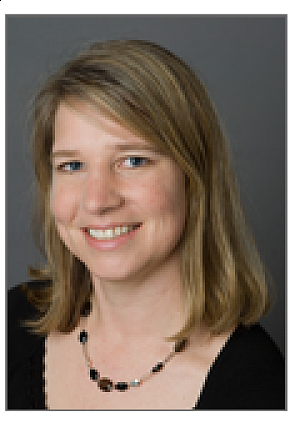 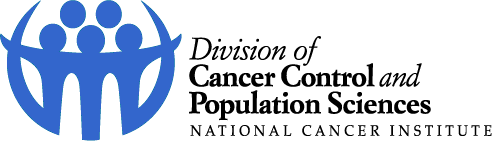 [Speaker Notes: Funded principally by the National Human Genome Research Institute, the FNLCR provides support for the refinement of the protocol for evidence synthesis; development of detailed and standardized reports for selected gene/phenotypes; and pilot testing of the protocol, methods, and reports with ClinGen investigators, NCI, and NHGRI.]
DCCPS Extramural Research Initiatives Supported by FFRDC/FNLCR
NCI Network on Biobehavioral Pathways in Cancer
Affective Science and Palliative Care Pilot Program 
Systematic Review to Inform Research and Treatment of Multi-morbidities
N of 1 Trial Design for Behavioral Oncology
Evidence Synthesis for the Clinically Relevant Variant Consortium
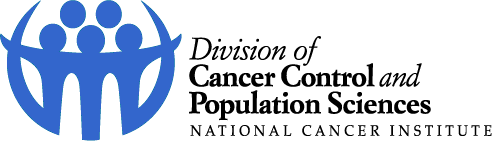